Урок алгебры в 7 классе.
Учитель : Краснобаева Валентина Викторовна, 
учитель математики
МБОУ «СОШ №1 г. Льгова им. В. Б. Бессонова» 
Курской  области
2015г.
«Легче найти доказательство, приобретя  сначала некоторое понятие о том, что мы ищем, чем искать такие доказательства без всякого предварительного знания».                                                             Архимед.
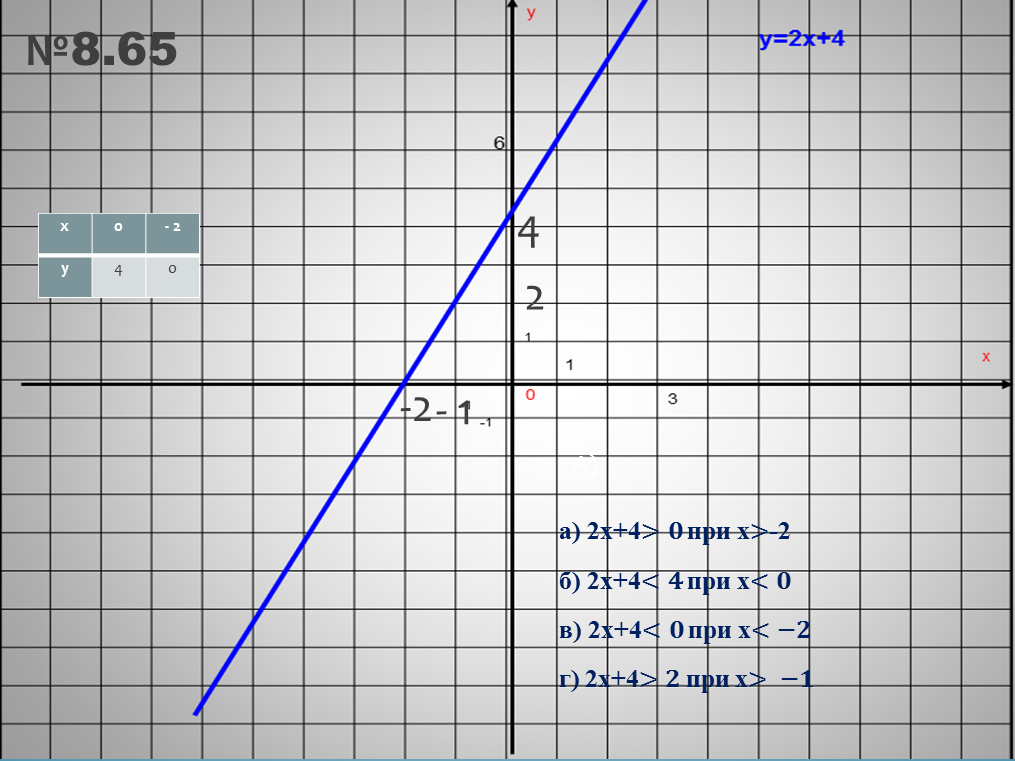 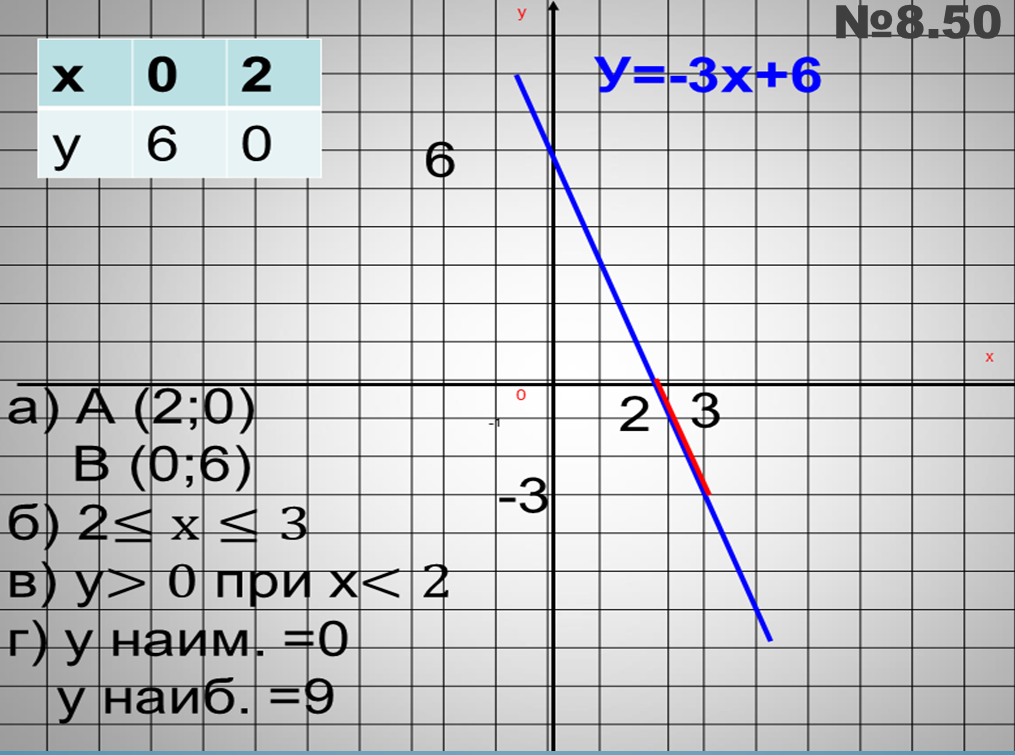 №8.52
Выяснить, проходит ли график линейной функции у=3,2х – 5 через точку:


а) А (3;4,6)                                       б) В (1,2;0)
4,6=3,2*3-5                                       0≠3,2*1,2-5
4,6=9,6-5                                           0≠3,84-5
4,6=4,6                                               0≠1,16


Точка А (3;4,6) принадлежит    Точка В (1,2;0) не принадлежит
Текст: Понятие функция появилось до нашей эры. Функции бывают различные. Линейную функцию можно задать формулой у= кх +mх. Область определения множество положительных чисел. Графиком линейной функции является прямая, обязательно проходящая через начало координат.
Ответ: Понятие функция появилось в XVII веке. Функции бывают различные. Линейную функцию можно задать формулой у = кх +m. Область определения множество действительных чисел. Графиком линейной функции является прямая.
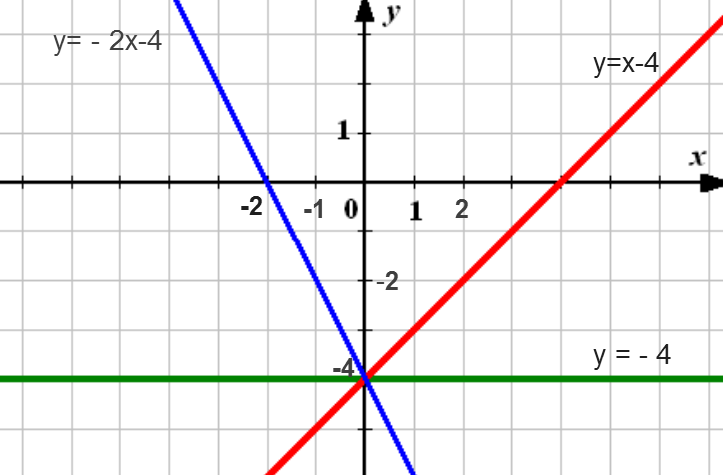 На рисунке у какого  графика k>0?
 Найти график возрастающей линейной функции (убывающей линейной функции).
Найти значение функции у=-2х-4 при х=-1.
Найти значение аргумента при котором значение функции у=х-4 равно – 2
Разбейте функции, заданные формулами на две группы.
у=2х-3; у=2х; у=х/6+3; у=-3х; 
у=-4х+4; у=0,5х; у=4х.
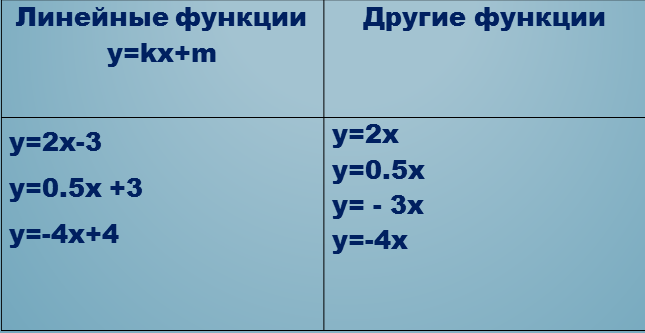 Тема урока: 
Линейная функция у=kx 
и её график.
Цель урока:
Рассмотреть  график и свойства линейной функции при m=0.
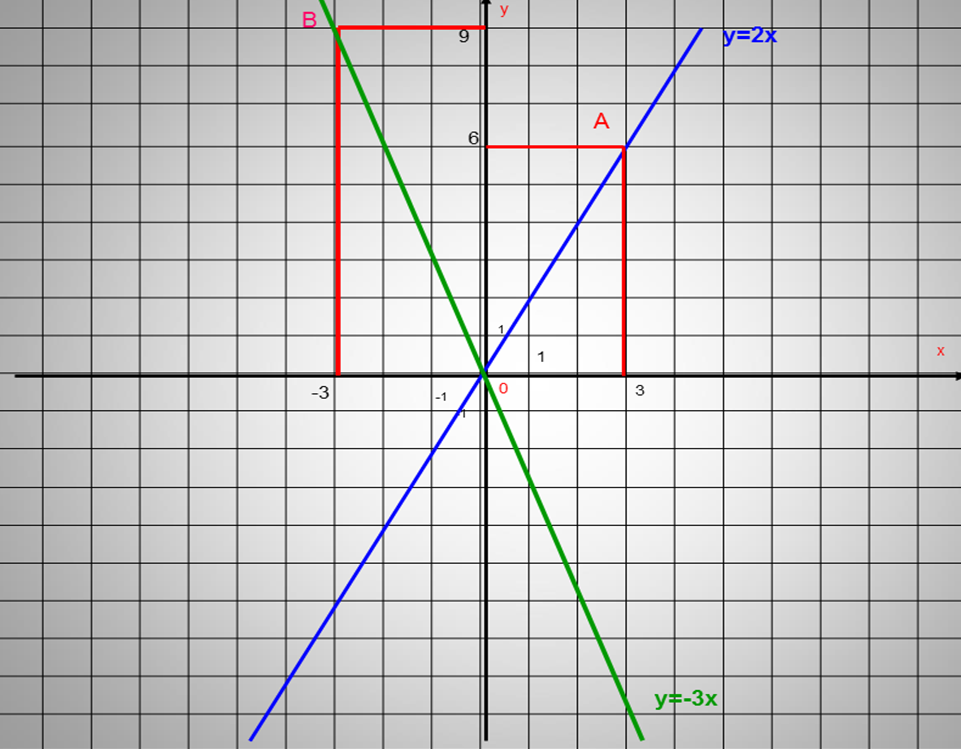 Известно, что  график линейной функции  y = kx  проходит через точку (2; 8).  Найти k и задать эту функцию формулой.
РЕШЕНИЕ:
8=2k
k=8: 2
k=4

ОТВЕТ: y=4х
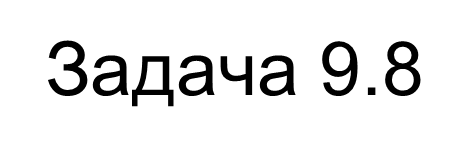 Что значит: 0,4x>0?
Что вы можете сказать про график данной линейной функции: y=0,4x?
Какую абсциссу лучше взять, чтобы координаты точек были целыми числами?
Для чего,  координаты точек должны являться целыми числами?
Бессонов Всеволод Борисович
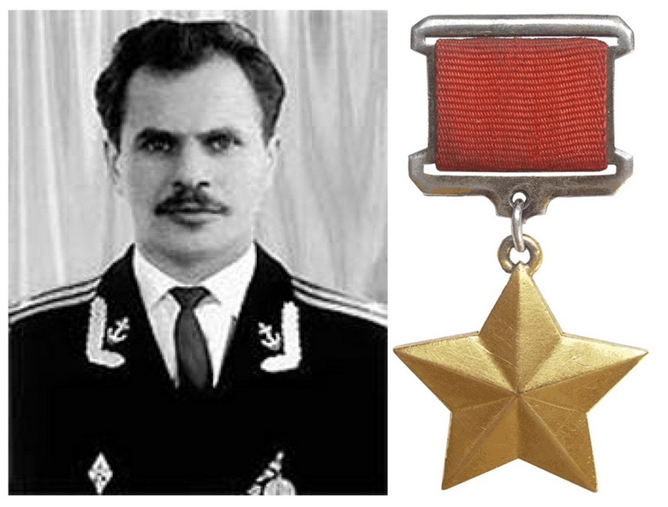 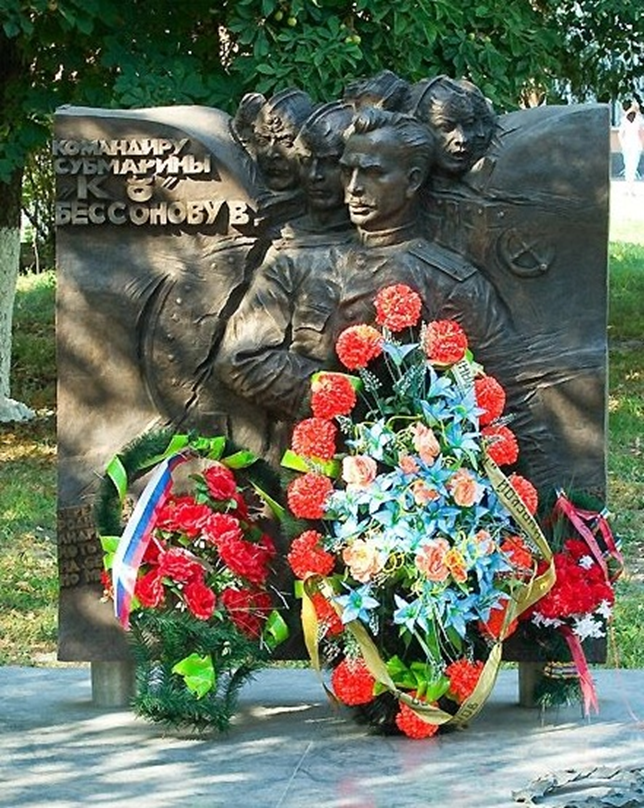 25 октября в нашей школе проходил День памяти, посвященный подвигу экипажа атомной подводной лодки 
К-8 и  командиру легендарной субмарины Герою Советского Союза  капитану 2 ранга Бессонову Всеволоду Борисовичу.  В этот день из Санкт - Петербурга была доставлена именная капсула с морской водой с места гибели атомной подводной лодки «К-8.    Была  совершена церемония захоронения именной капсулы .
Рефлексия деятельности.
Какую цель ставили на уроке?
Удалось ли её осуществить?
Какие получили результаты?
Как могут на плоскости располагаться две прямые? 
А вы хотите узнать, отчего это зависит?
Какова цель дальнейшей работы?
Домашнее задание.
§9   №9.1(в), 9.2(а), 9.9.
Задание повышенной сложности 9.18(а, в), 9.17(а, б).
Задание 9.9, аналогично только что выполненному, поэтому, если вы будете четко следовать алгоритму, то решите его без ошибок. 
Творческое задание: узнать , как называется функция у = к х ?
Написать по пять примеров на применение линейной зависимости у=kх.
Спасибо за внимание!